ПРАВОСЛАВНИ КАТИХИЗИС
ВЕРОУЧИТЕЉ МАРКО РАДАКОВИЋ
служећи се текстом Оливера Суботића
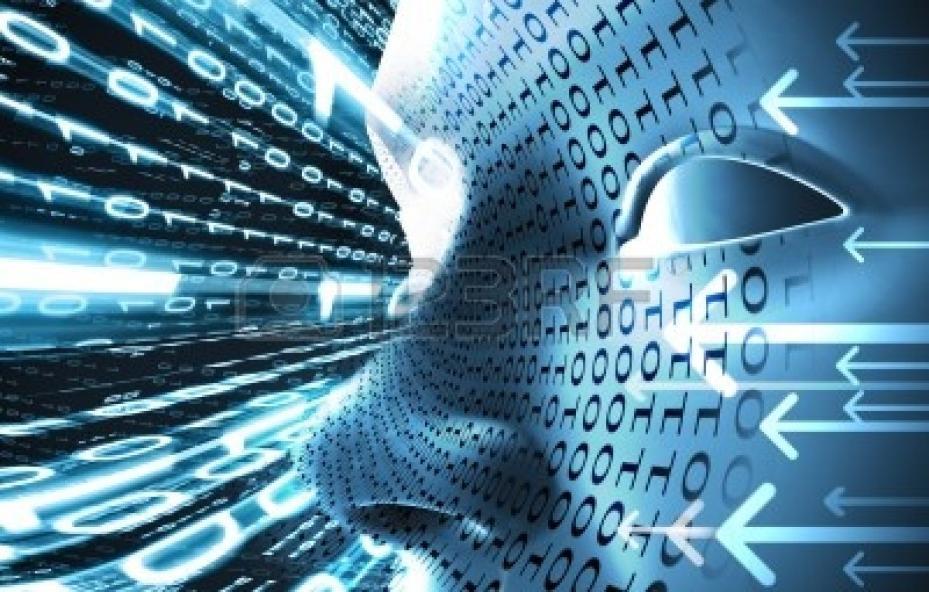 Човек kao личности савремени медији (1)
Много је оних који се према дигиталним феноменима ( = компјутер, интернет, мобилни, телевизија) понашају као да су им  они идоли. Да ли је савремена технологија ново “златно теле”?
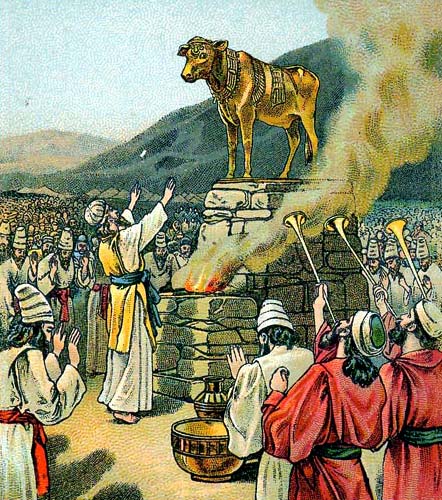 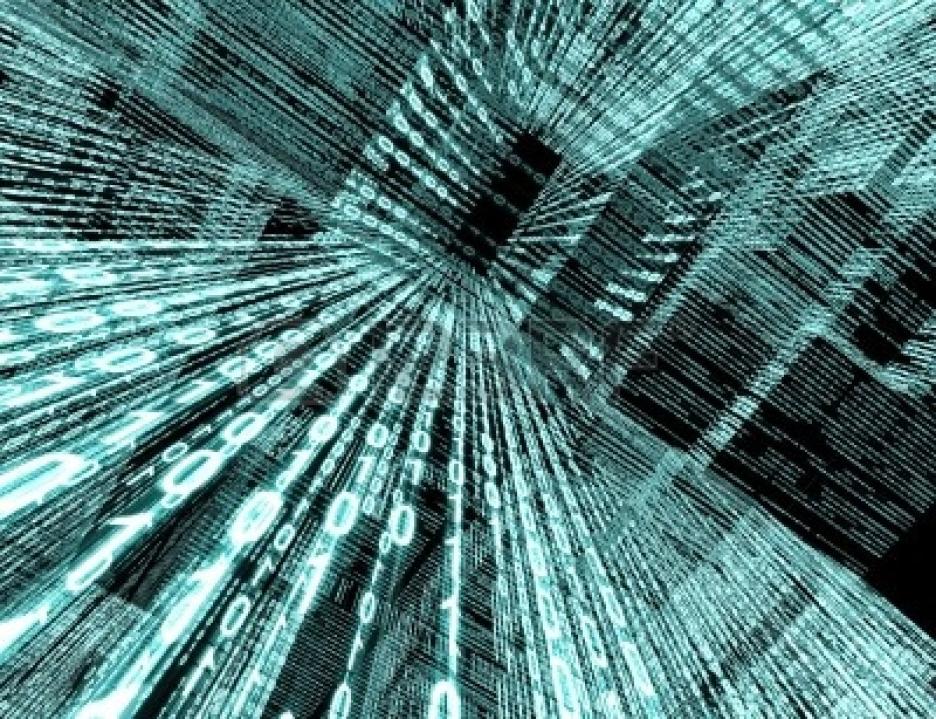 Часопис Тајм је чак за ЛИЧНОСТ године прогласио компјутер, то јест свакога ко контролише информатичко доба.
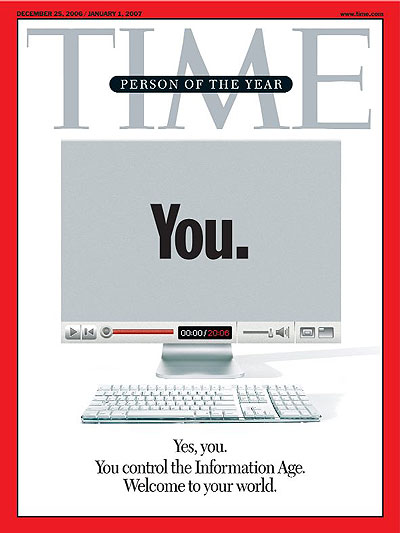 У последње време се развија РОБОТИКА. Људи купују роботе који замењују кућне љубимце, па је хит имати роботизовану куцу или мацу. Могуће је програмирати шта ће љубимци радити.  Неће унередити дом, а понашаће се предвидљивије, онако како “газда” одлучи .
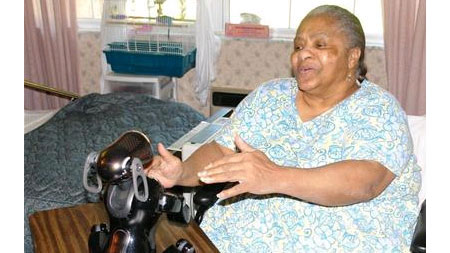 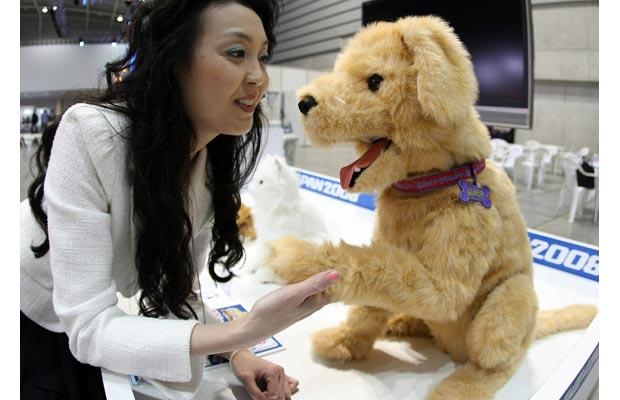 МЕЂУТИМ, ТО МОЖЕ БИТИ УВОД У НЕШТО ГОРЕ.
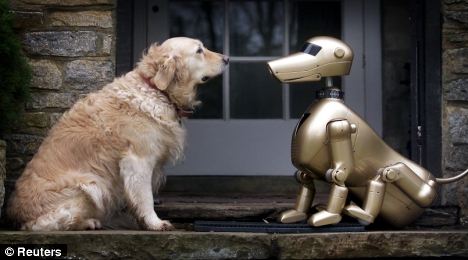 Људи који су себични и не желе да праве компромисе, па зато и  не желе да остварују контакт са правим животињама - могли би лако и уместо правих пријатеља пожелети и купити  оне роботске – оне који би се увек “понашали” како се њиховом газди свиди.
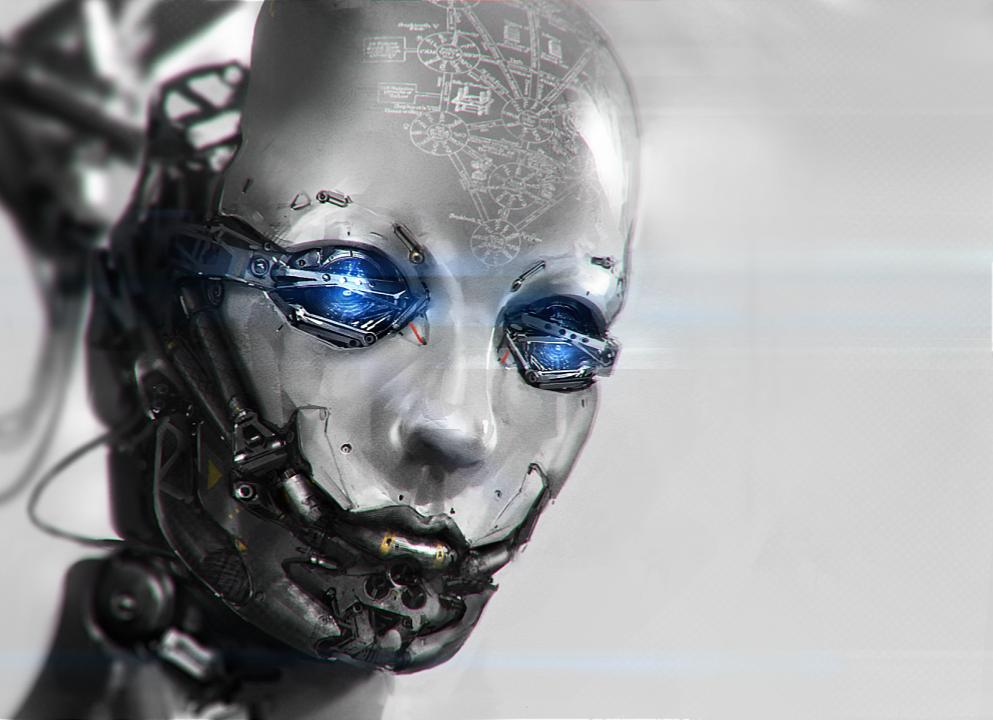 Из превелике љубави према себи, човек се све мање окреће другима, све мање воли – јер се други људи не понашају увек како ми желимо. Зато се неки окрећу технологији. Јер је “лакше” имати  робота “пријатеља”, он ће увек радити све што ја желим. Али то није однос две личности, јер робот није слободна личност.
Начин
постојања
модерног
човека
углавном
је постојање
као индивидуа,
а не као личност,
чиме
се губи
образ Божји
који
је у човеку.
Човек
је управо призван
да оствари
свој образ у смислу
личносног
постојања
у заједници
љубави
са Богом
и ближњима
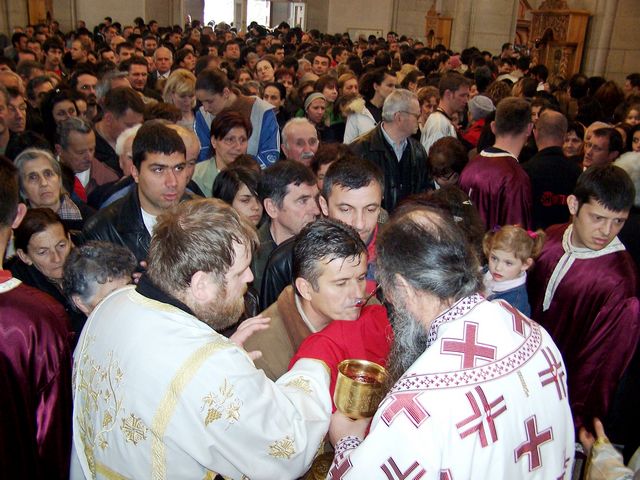 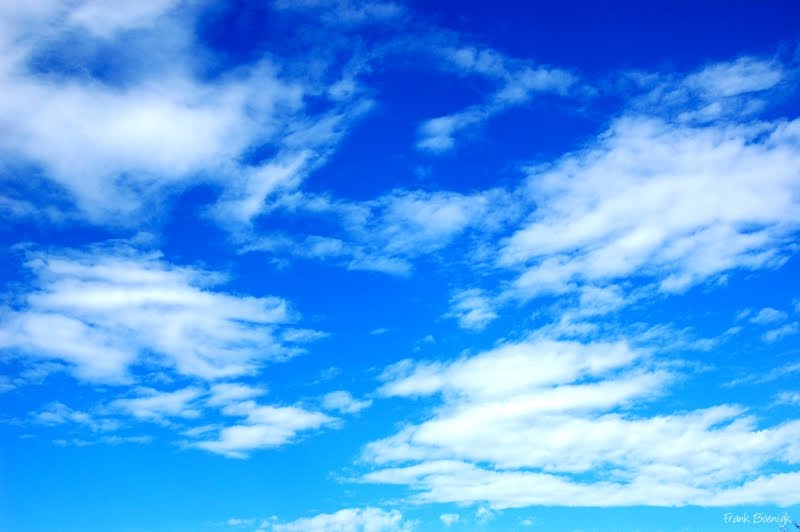 Човек
је
готово
опседнут
идејом
да направи
машину
која
ће бити
што
сличнија
живом
бићу.
Екранизације
таквих
идеја
су све чешће
ТЕРМИНАТОР
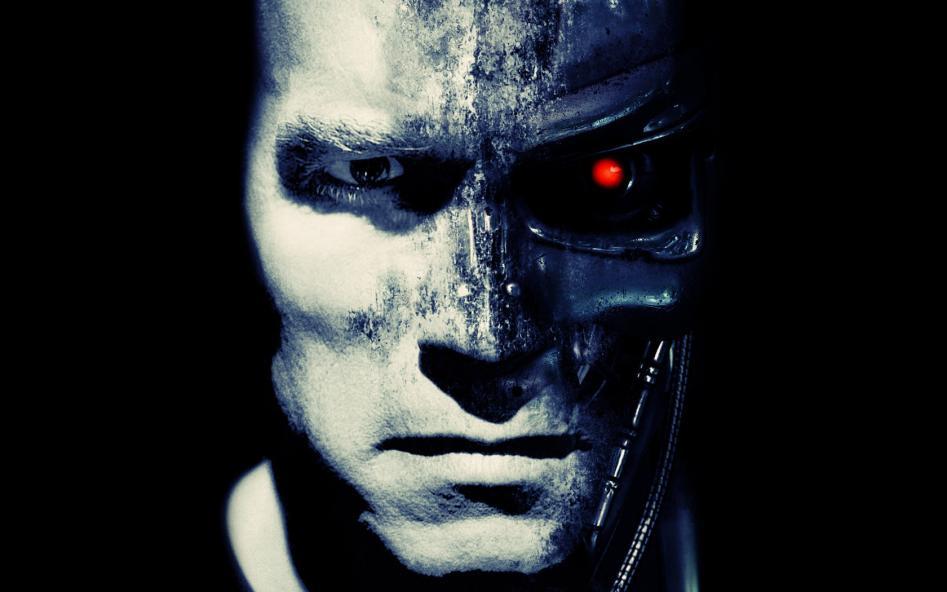 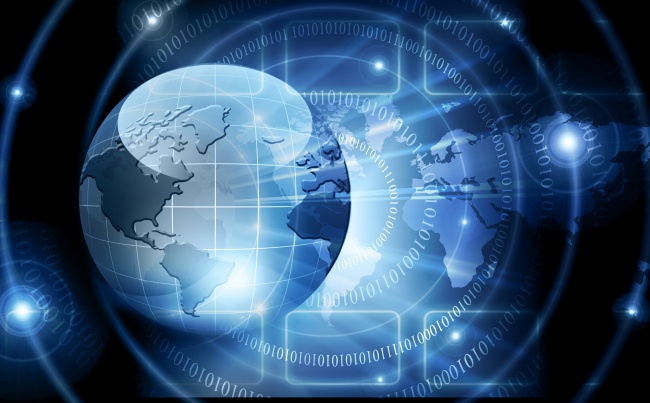 Ја, робот
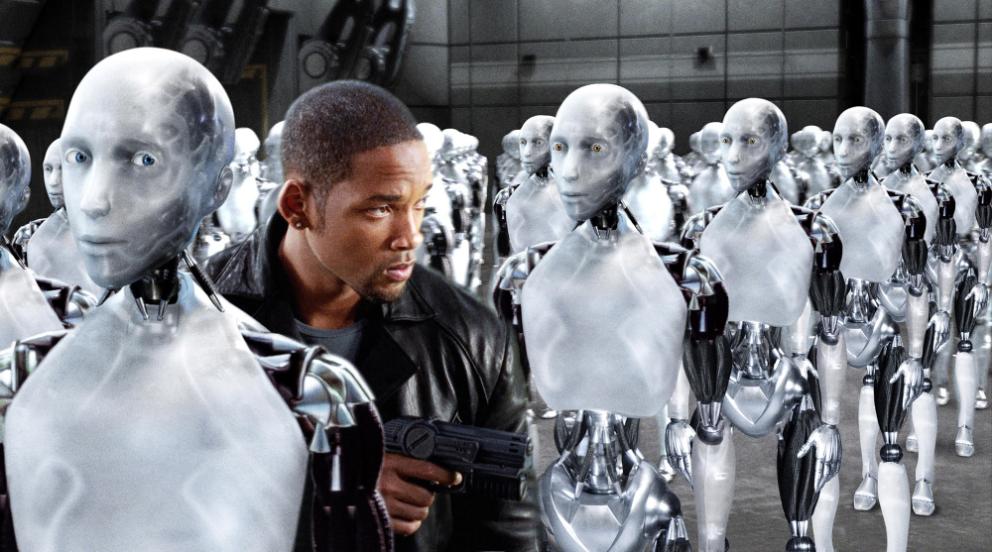 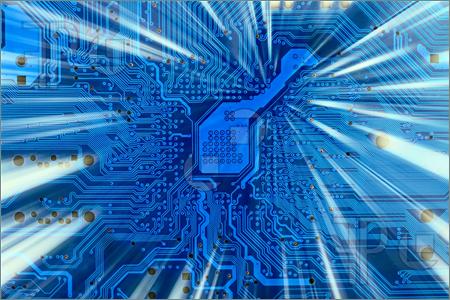 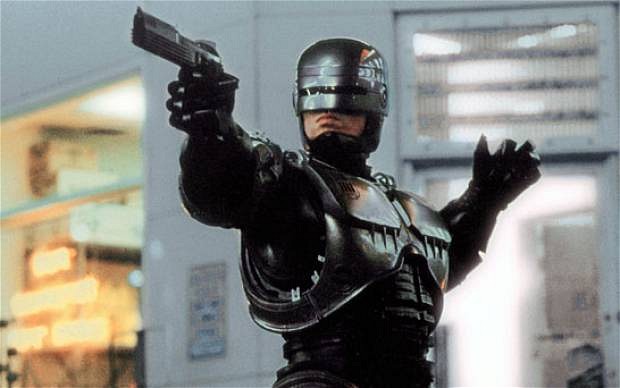 РОБОКАП
Водећи британски футуролог Јан Пирсон изјавио је да ће рачунарске
технологије донети вечни живот средином 21. века јер ће бити омогућено
чување комплетног садржаја мозга у електронским  уређајима!
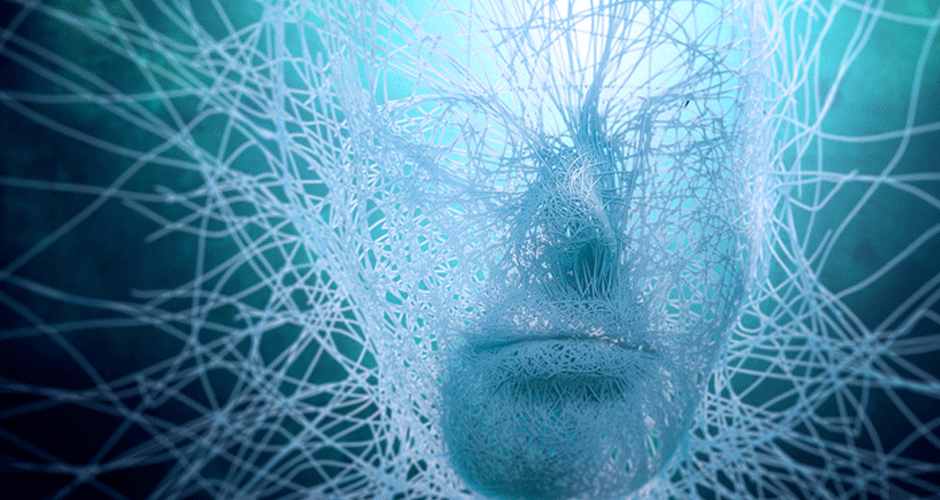 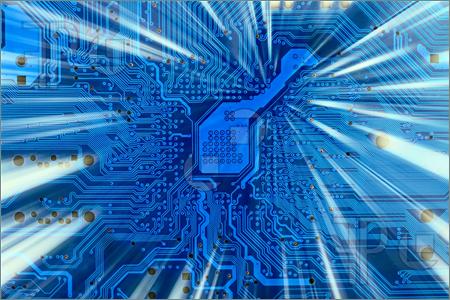 Циљ је, према поменутом научнику, стварање
компјутера са уграђеном свешћу и интелигенцијом
конкретног човека.
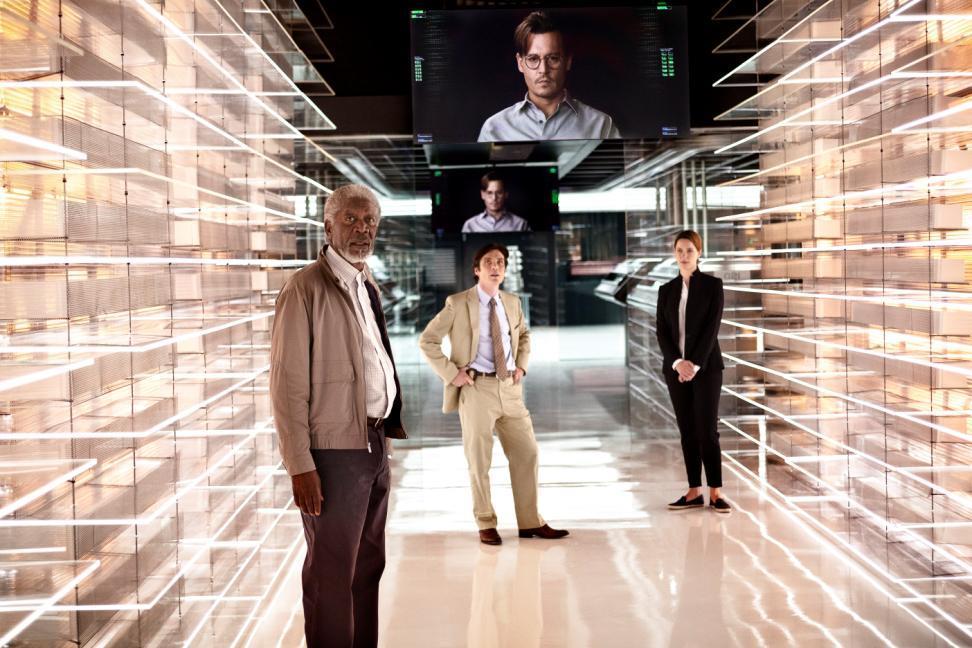 О томе је снимљен филм TRANSCENDENCE који ово гледа критички.
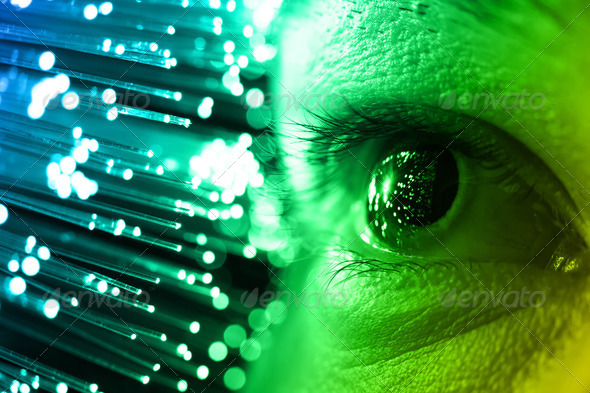 Вечни живот се, дакле, не види као Царство небеско, преображење, већ као вештачко продужење постојећег живота. Овим се човек своди само на информациони садржај и податке сачуване у мозгу.
Али кад би се ово и сачувало и сместило у компјутер – то не би била та особа, та ЛИЧНОСТ, јер оно што чини личност јесте ОДНОС ЉУБАВИ И ЗАЈЕДНИЦЕ. И где је у свему томе ДУША ?
Оно што је нарочито забрињавајуће јесте да ће људи радије направити виртуелну верзију својих покојних сродника и на тај начин комуницирати са њиховим електричним двојницима.  Тиме се губи потреба за литургијском молитвом за покојне и чување успомене на њих какви су заиста били, у односу са нама.
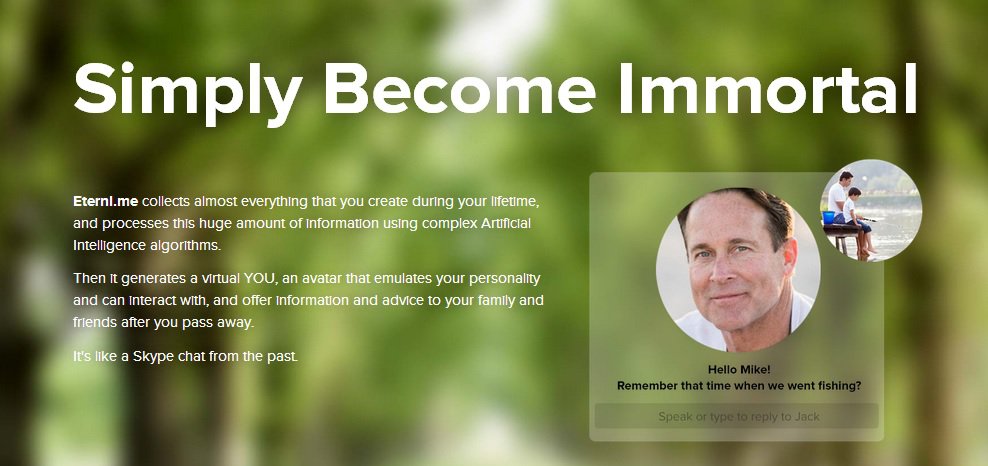 У свету су све више раширене онлајн игрице виртуелне стварности у којима играч узима улогу, изглед  и особине који жели ( то се зове аватар) и на тај начин комуницира са другим људима преко њихових аватара.
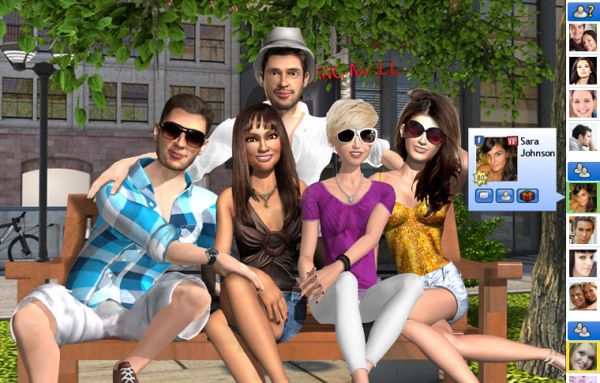 Све то не би било забрињавајуће да таква илузија често не замени стварност и међуљудске односе у којима се људи откривају какви заиста јесу.  У игрицама чак могу да се понашају крајње неморално.
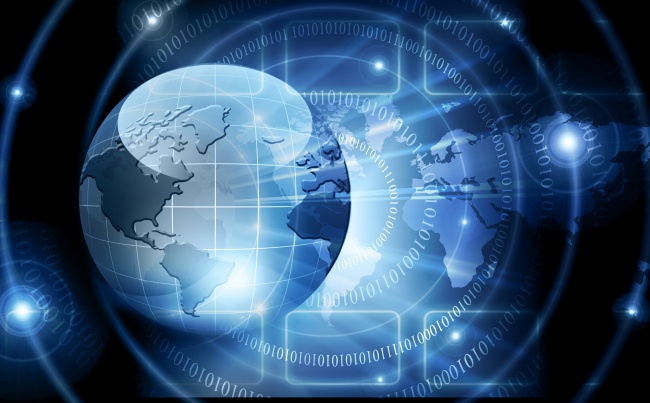 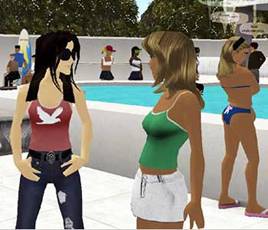 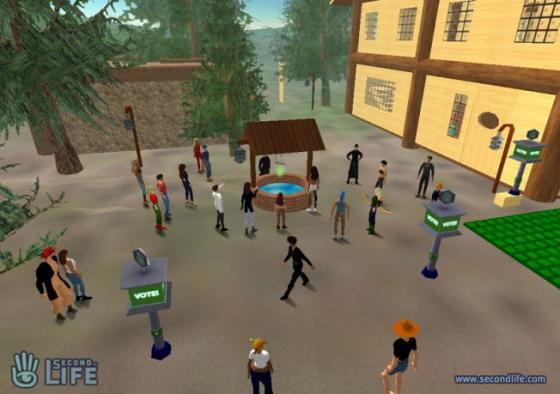 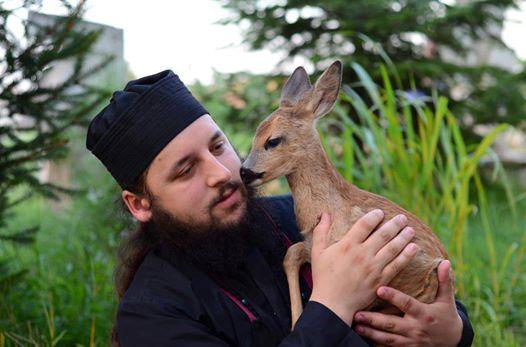 Када су једног старог монаха упитали како ћемо препознати последња  времена, он је рекао да ће се то десити кад људи престану посећивати једни друге и када се забораве стазе међу кућама. Технологија не сме, дакле, у потпуности заменити чврст стисак руке и пријатељски загрљај. Технологију користимо као ДОПУНУ нашег односа са људима, а никако као тоталну ЗАМЕНУ.
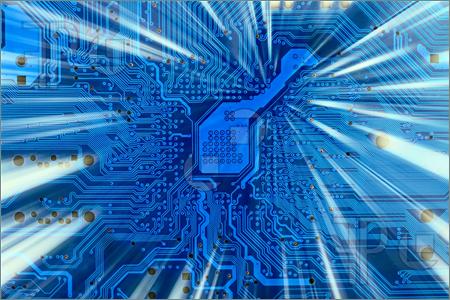 Роботика
је пуно
допринела
да се многи
нехумани
послови
пребаце
са човека
на машину
– испитивање
радиоактивних
супстанци,
преглед
неприступачних
терена,
помоћ
у тешком
раду...
У том погледу,
роботи
се заиста
користе
за правилну
замену
за човека.
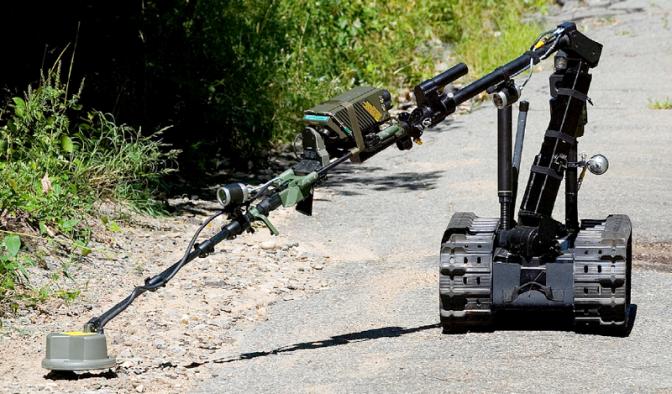 Ствари саме по себи нису ни добр ни лоше – добар или лош може бити начин како се оне употребљавају. Зато не треба бити искључив што се тиче технологије. Важно је да човек влада технологијом, а не да од ње буде зависан.
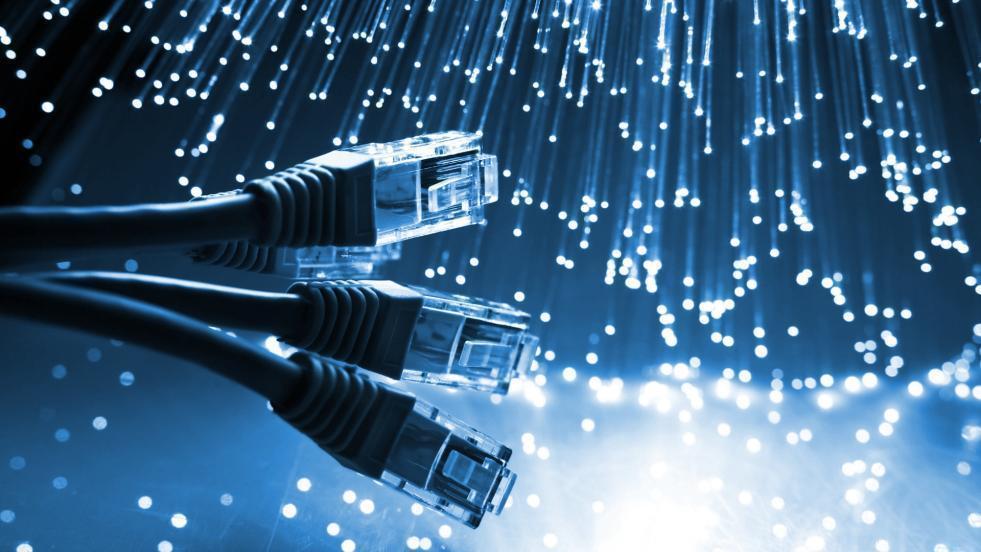 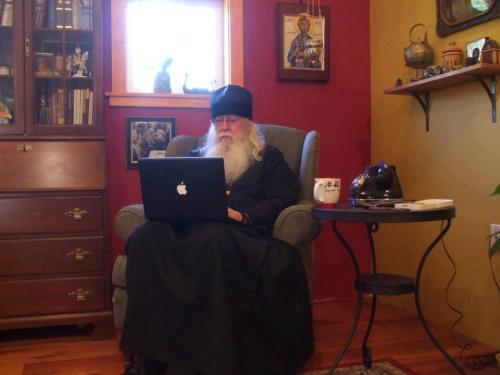 Технологија нипошто није лоша по себи, она има мноштво добрих страна, кад се правилно користи. Али она не сме да постане савремено “ЗЛАТНО ТЕЛЕ”. Технологијом је у реду да се служимо, да би олакшала наш живот и помогла наше контакте са ближњима.
АЛИ ТЕХНОЛОГИЈА НЕ МОЖЕ ЗАМЕНИТИ ЖИВ ОДНОС СА БЛИЖЊИМА, НИ ЛИТУРГИЈСКИ СУСРЕТ СА СВЕТОМ ТРОЈИЦОМ.
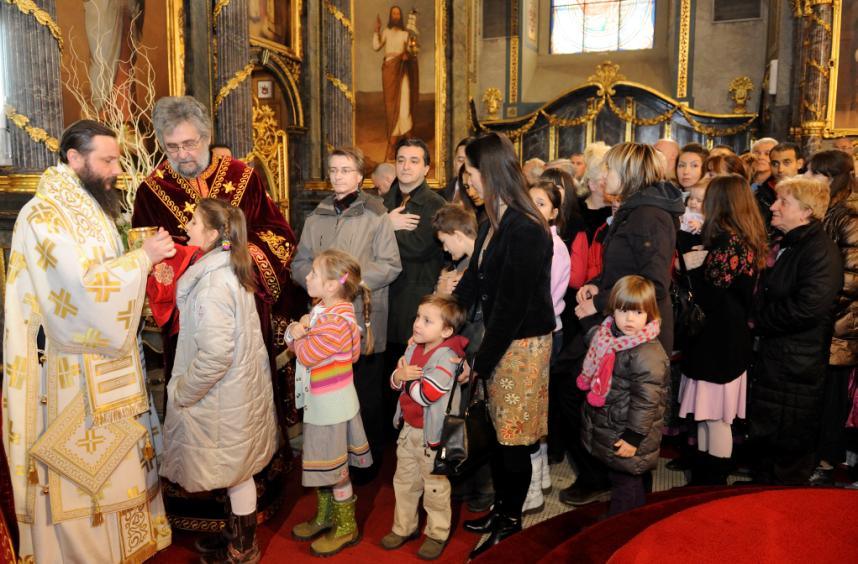 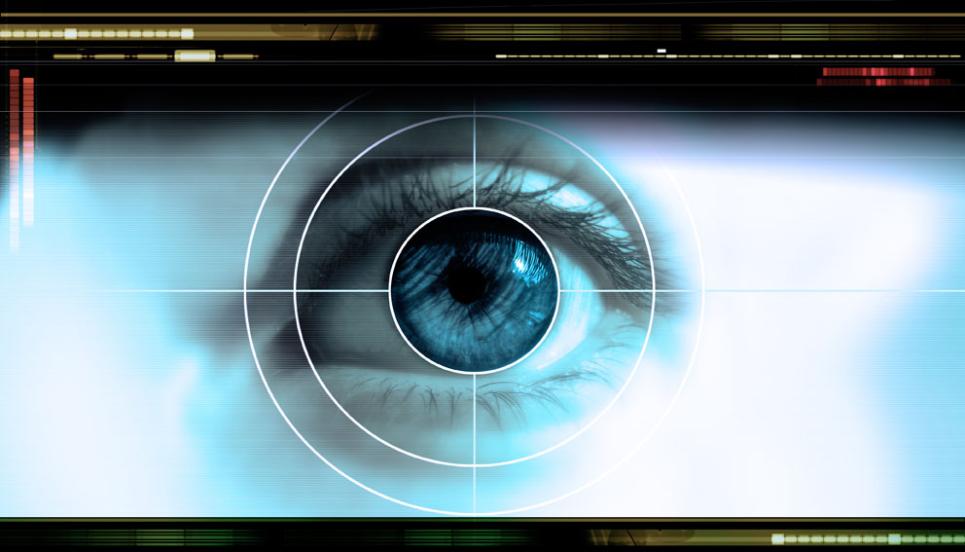 ЛИТЕРАТУРА: “Човек и информационе технологије”, Оливер Суботић, Православље, Београд, 2006.
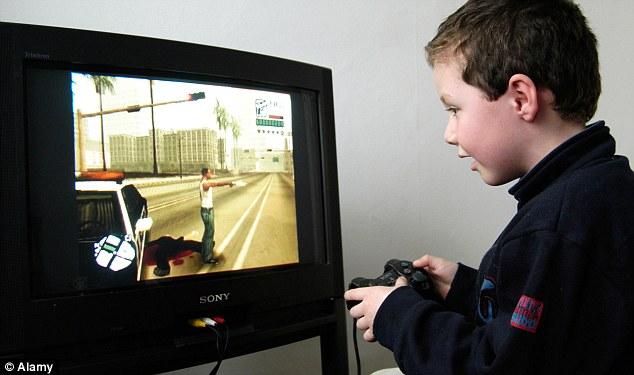 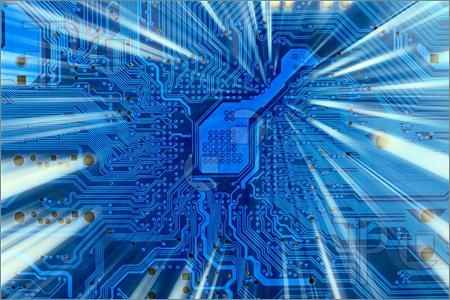 НАСТАВИЋЕ СЕ...